238. Jesús, Yo He Prometido
Jesús, yo he prometido, Servirte con amor;
Concédeme tu gracia, mi Amigo y Salvador.
No temeré la lucha, si Tú a mi lado estás,
Ni perderé el camino, si Tú guiando vas.

2. El mundo está muy cerca,Y abunda en tentación;
Es suave el engaño, y es necia la pasión:
Ven Tú, Jesús, más cerca, mostrando tu piedad,
Y escuda al alma mía de toda iniquidad.
3. Cuando mi mente vague, Ya incierta, ya veloz,
Concédeme que escuche, Jesús, tu clara voz:
Anímame si paro; inspírame también:
Repréndeme, si temo en todo hacer el bien.

4. Jesús, Tú has prometido A todo aquel que va;
Siguiendo tus pisadas, que al cielo llegará.
Sostenme en el camino, y al fin con dulce amor,
Trasládame a tu gloria, mi Amigo y Salvador.
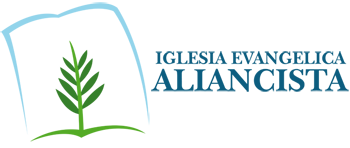